Cómo ….Cuándo….Dónde…..Y qué haces para obtener buen desempeño académico
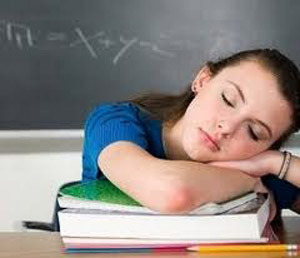 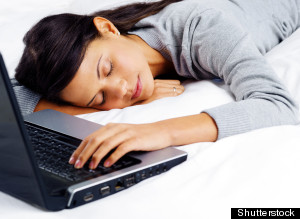 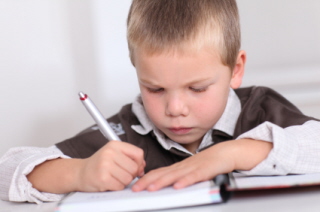 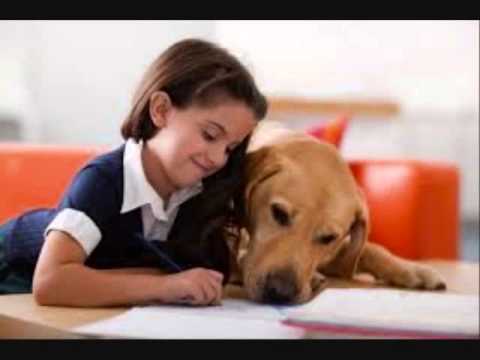 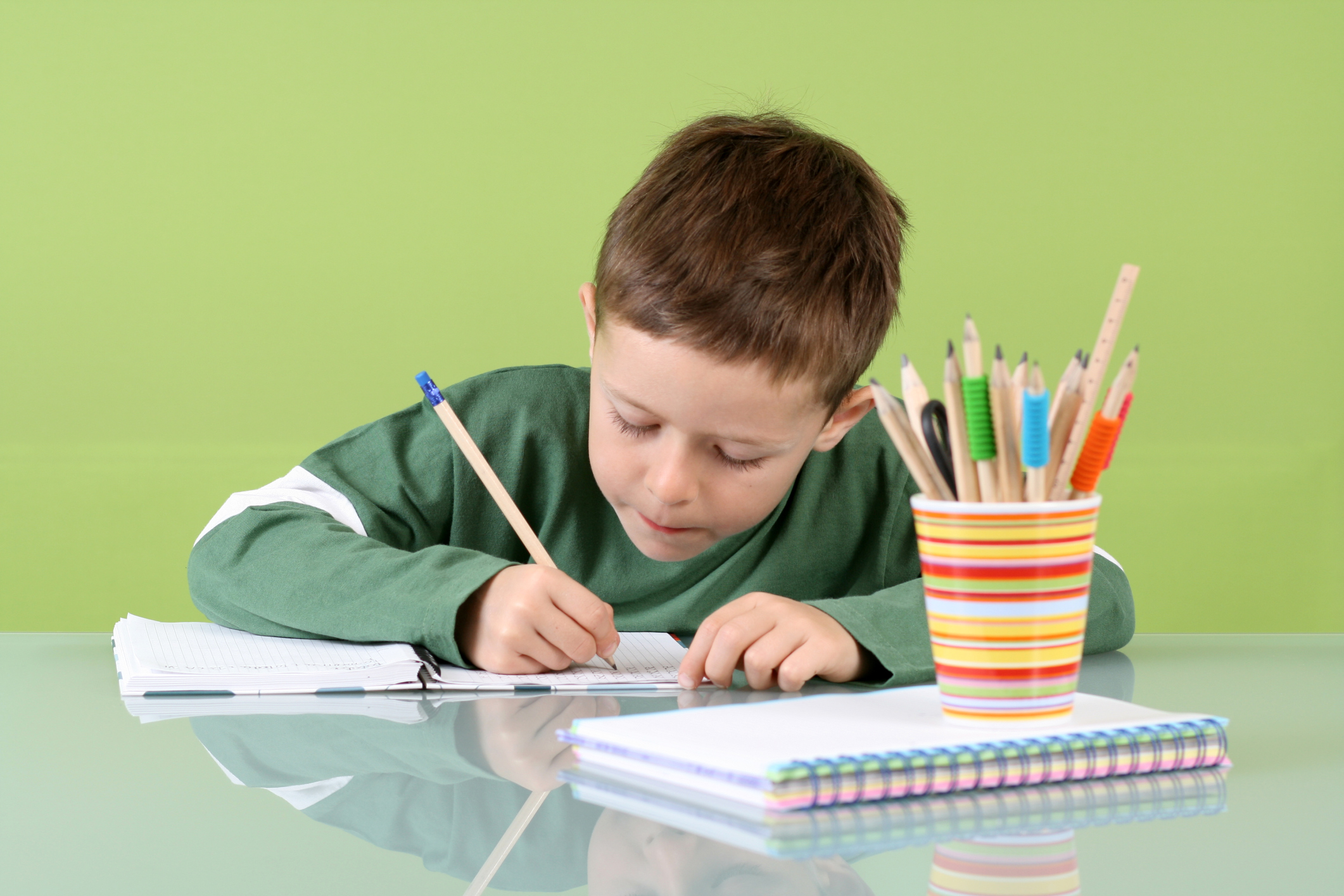 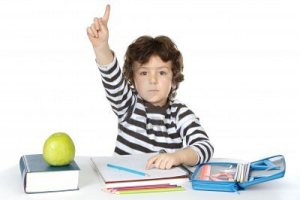 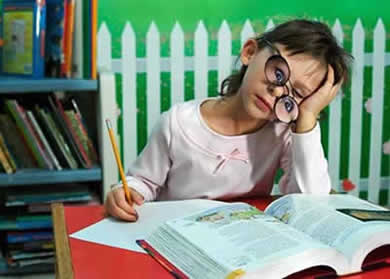 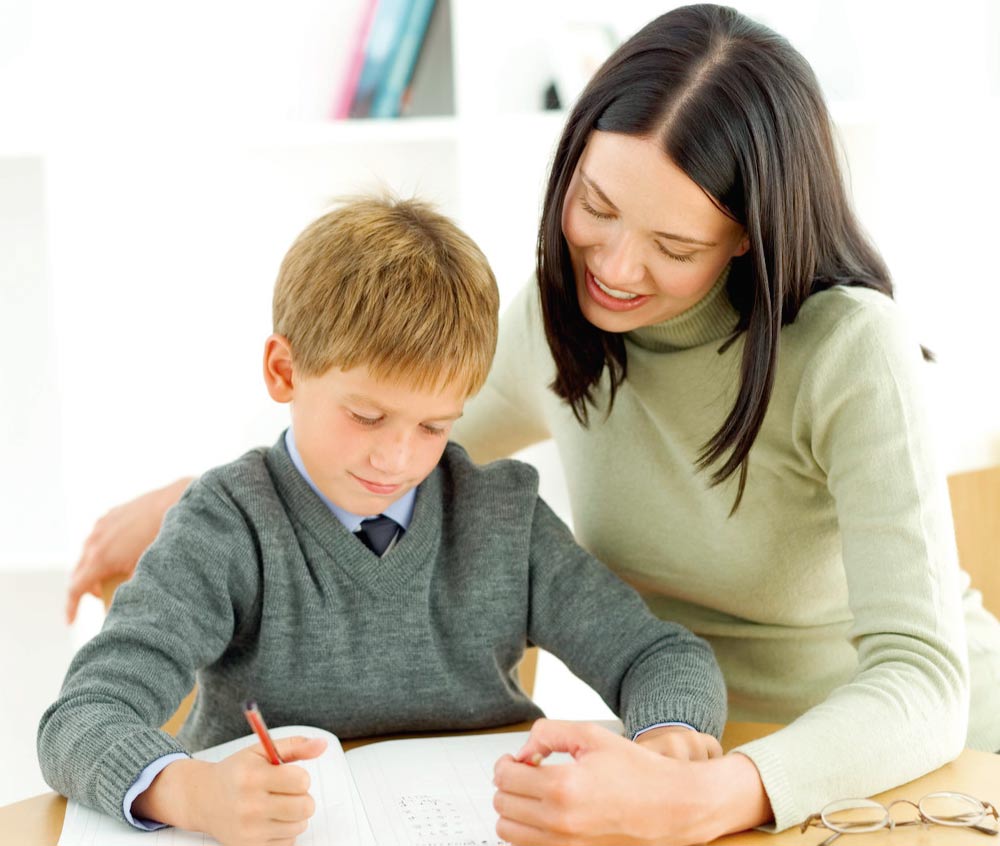 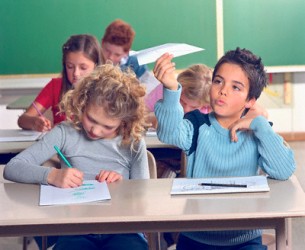 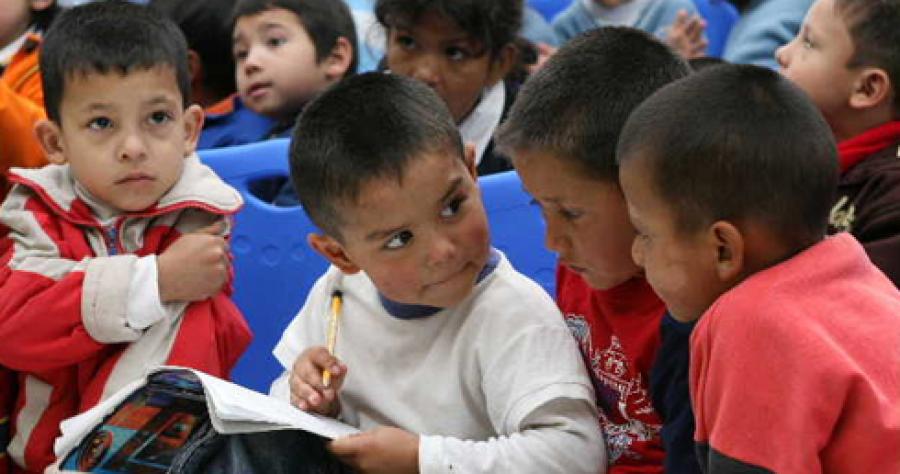 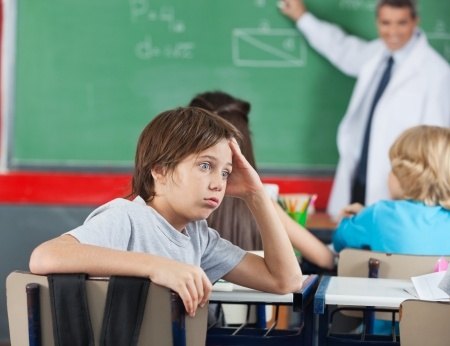 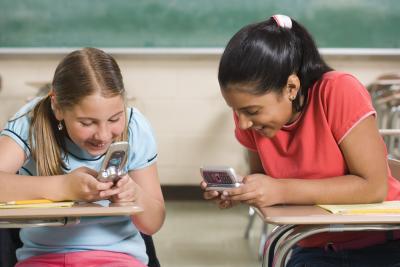 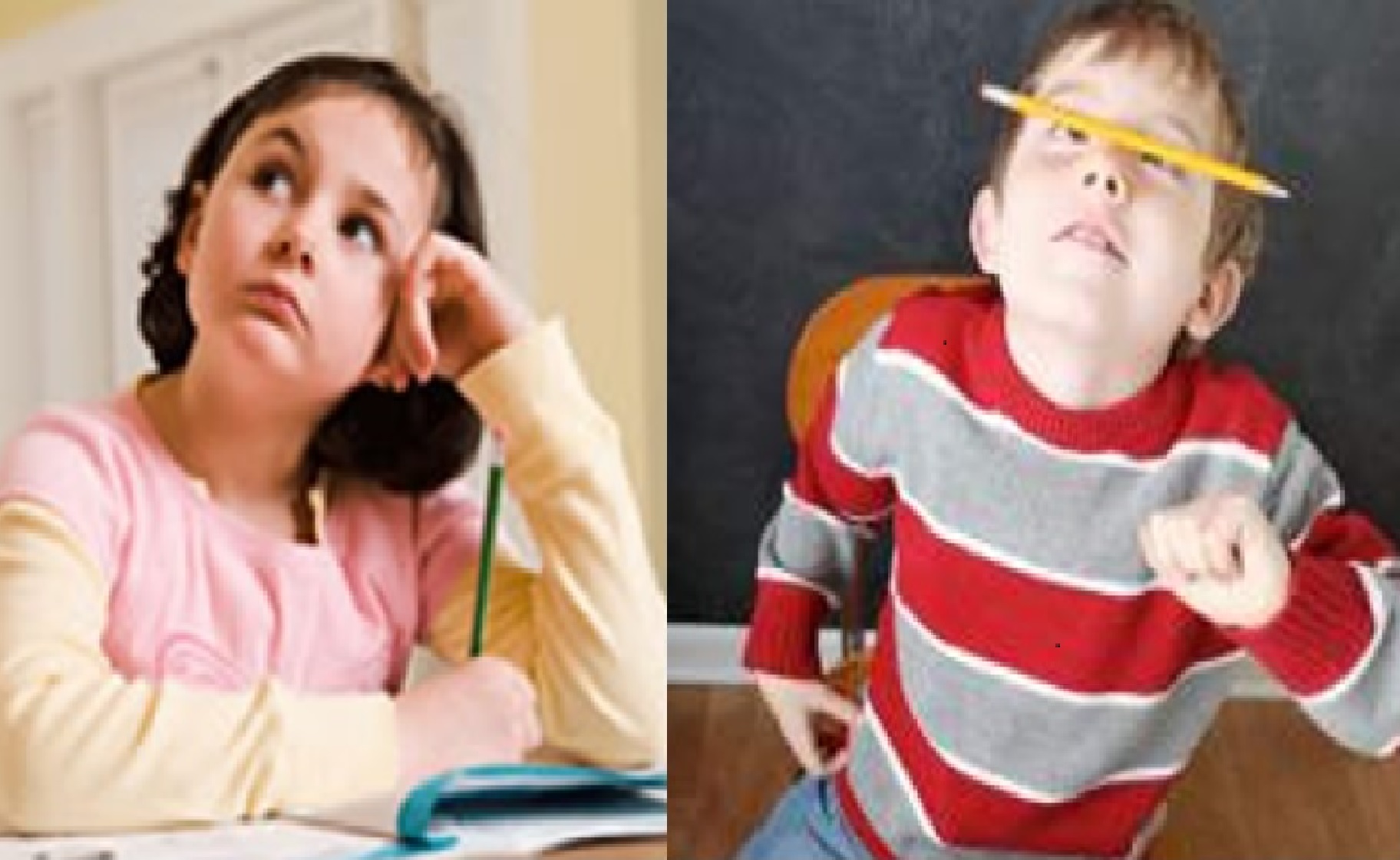 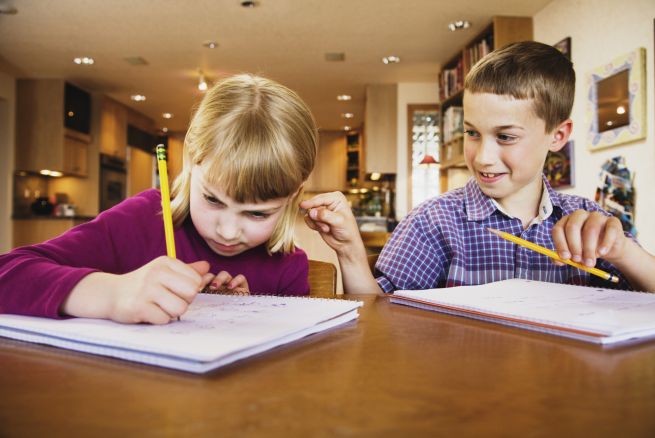 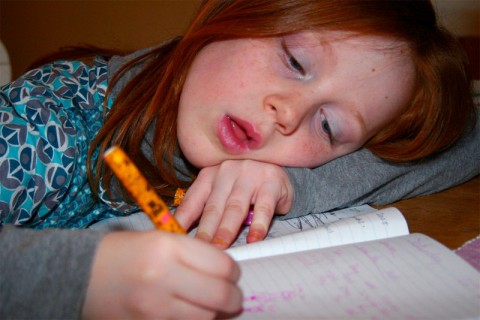 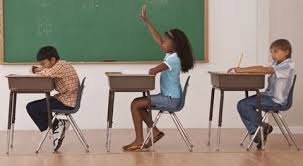 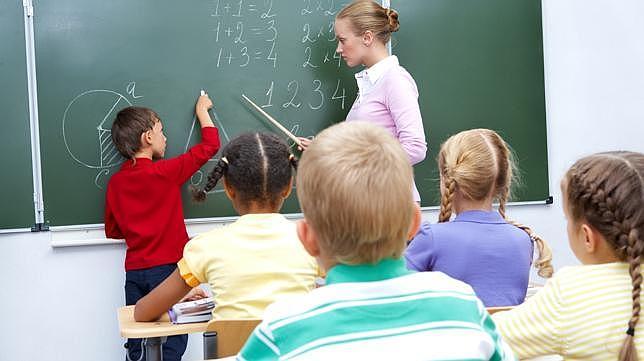 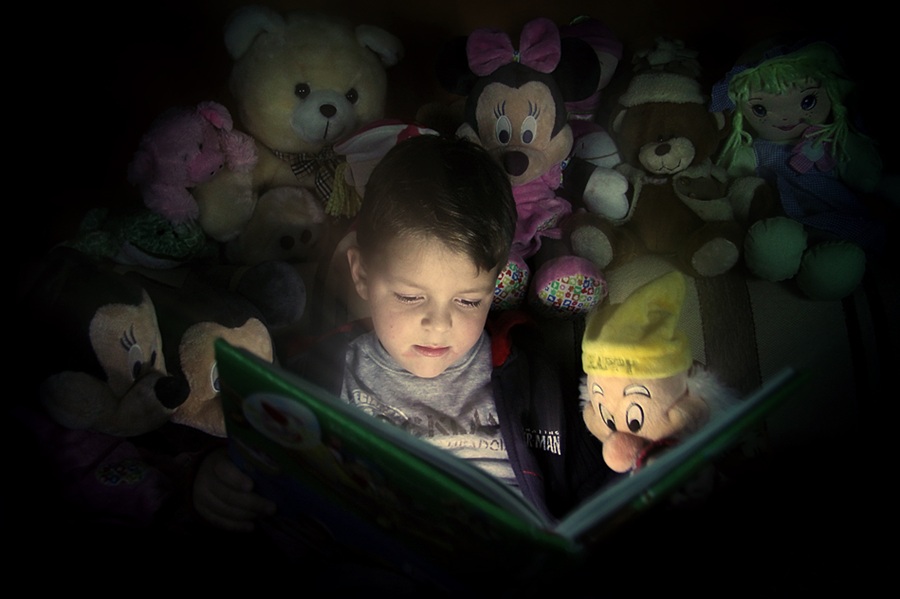 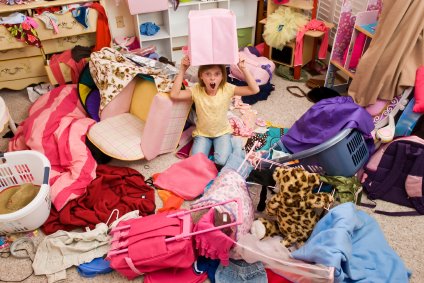 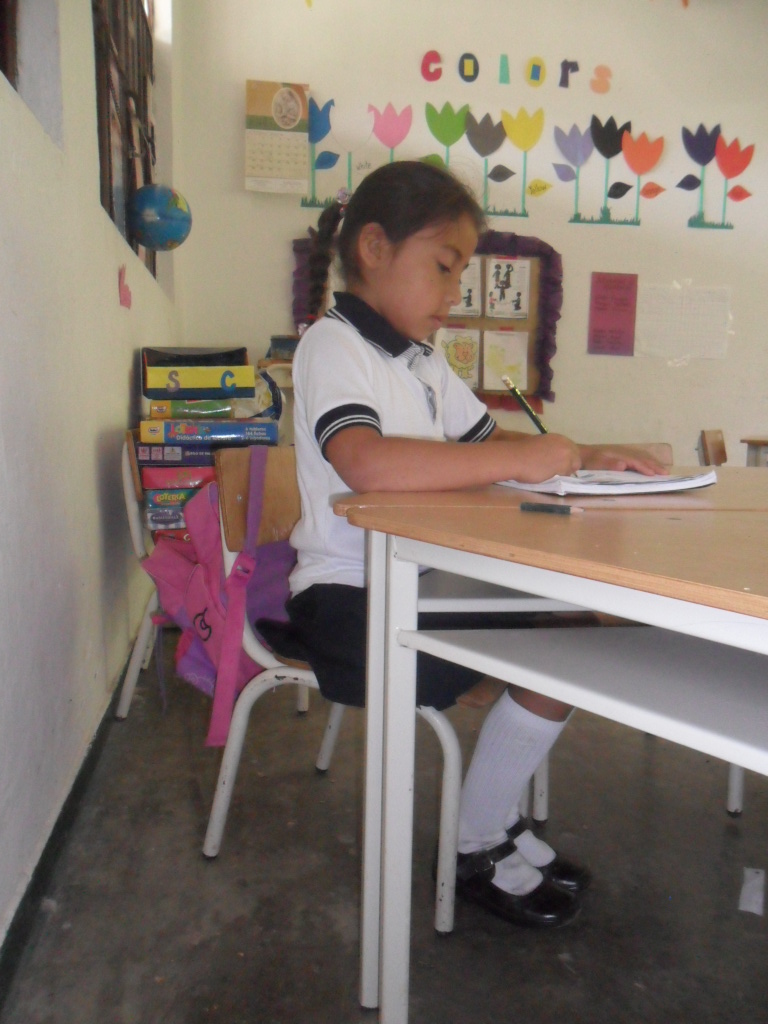 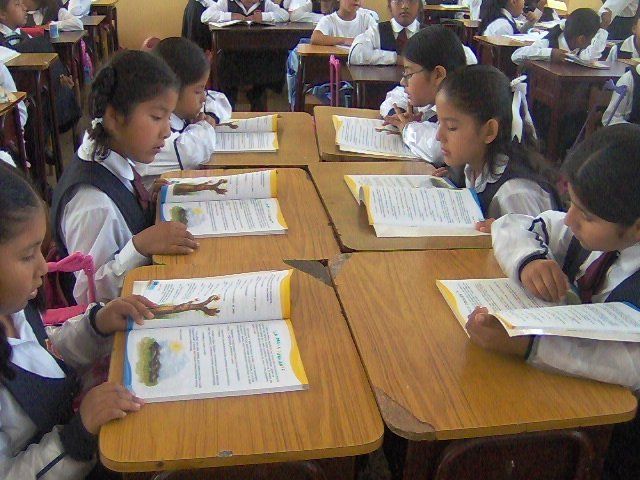 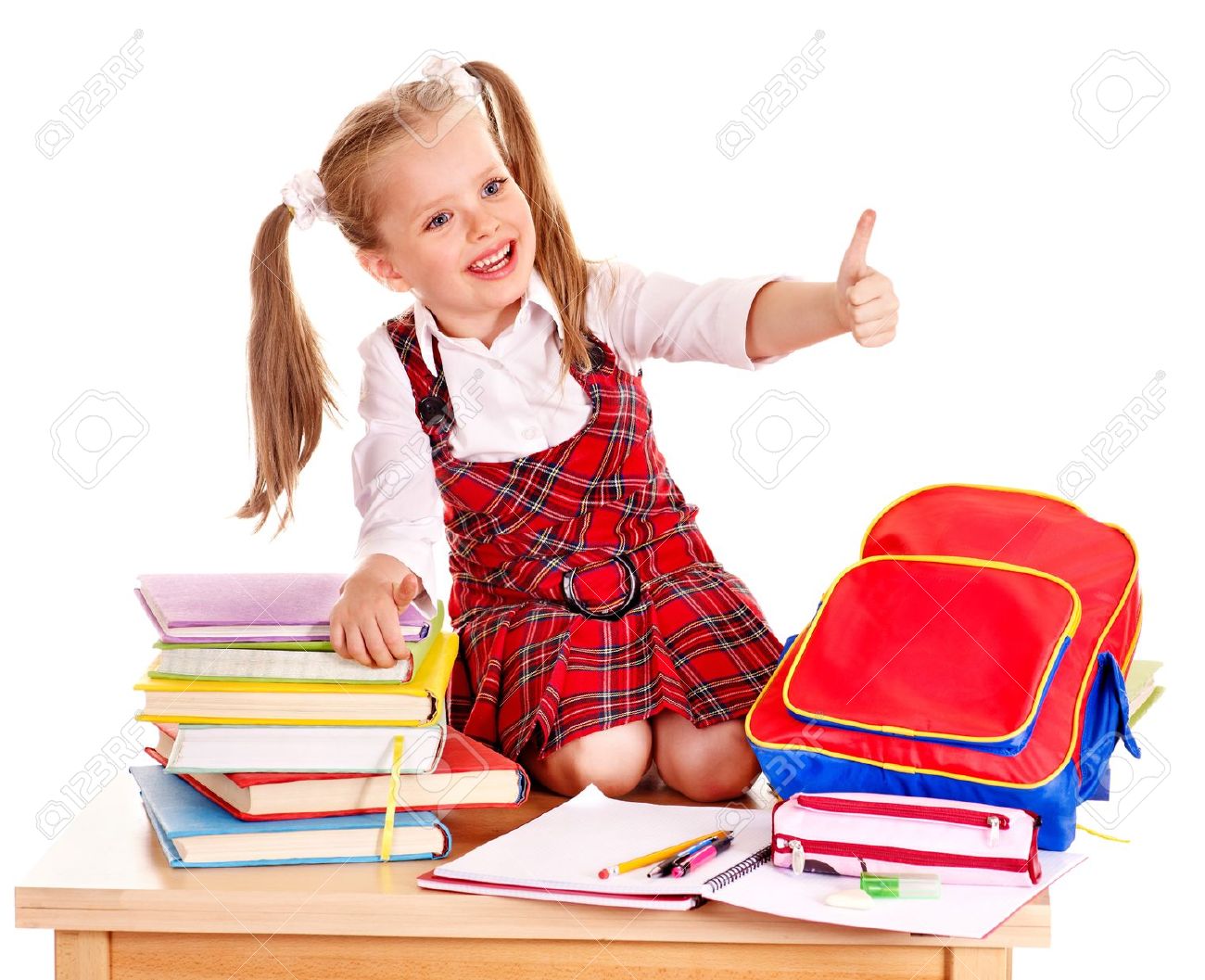 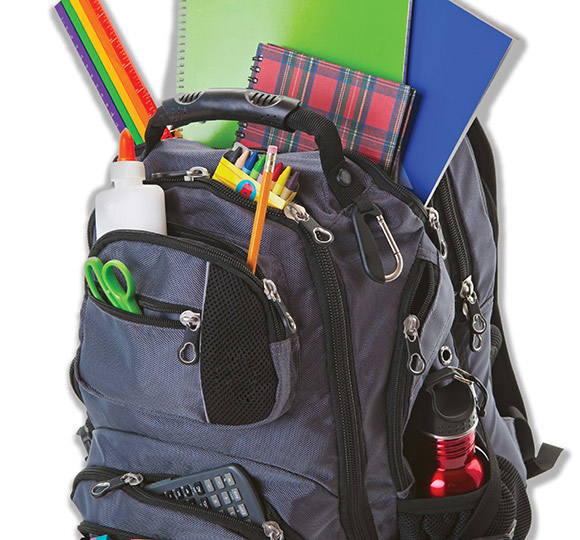 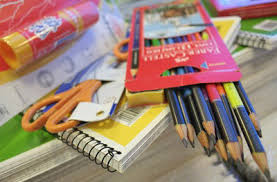 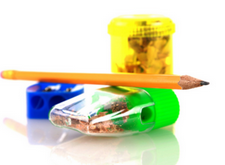 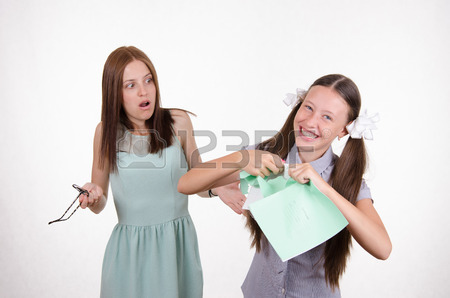 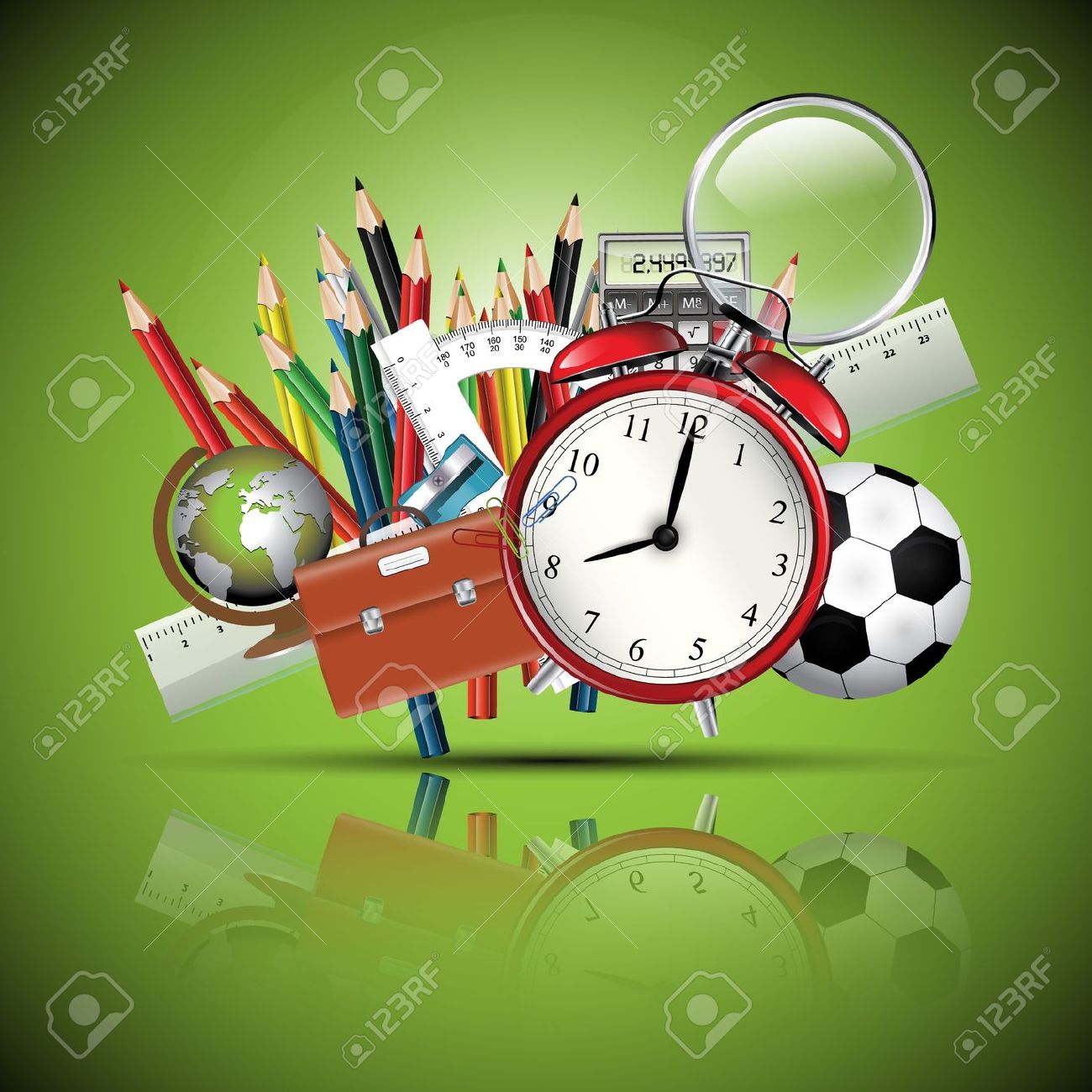 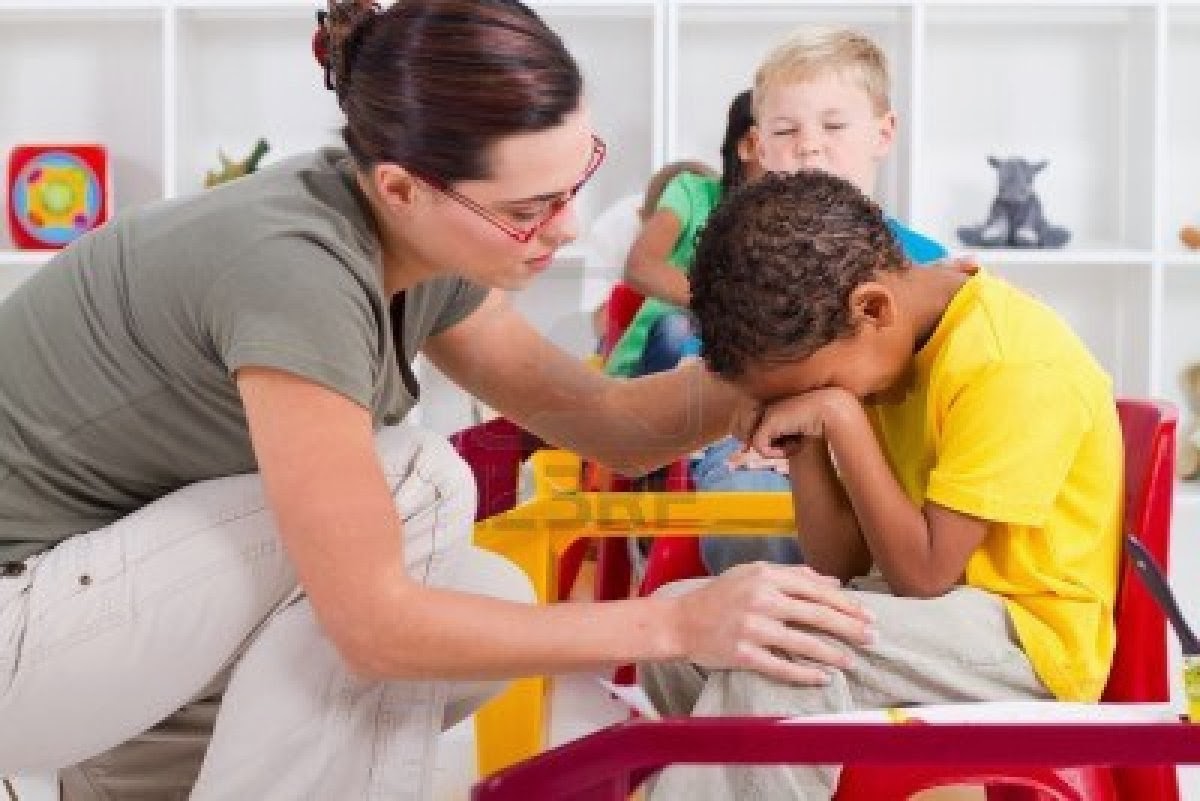 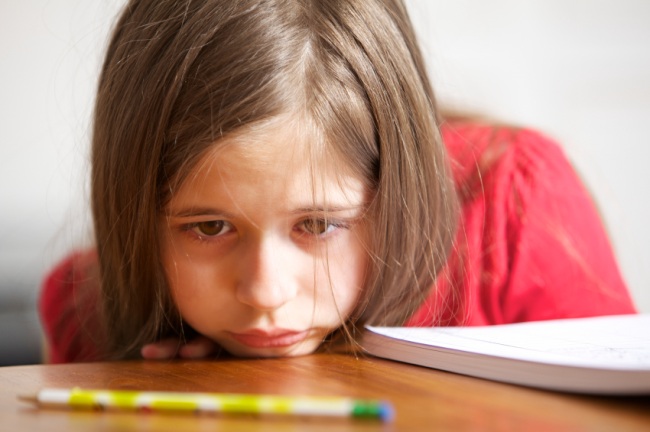 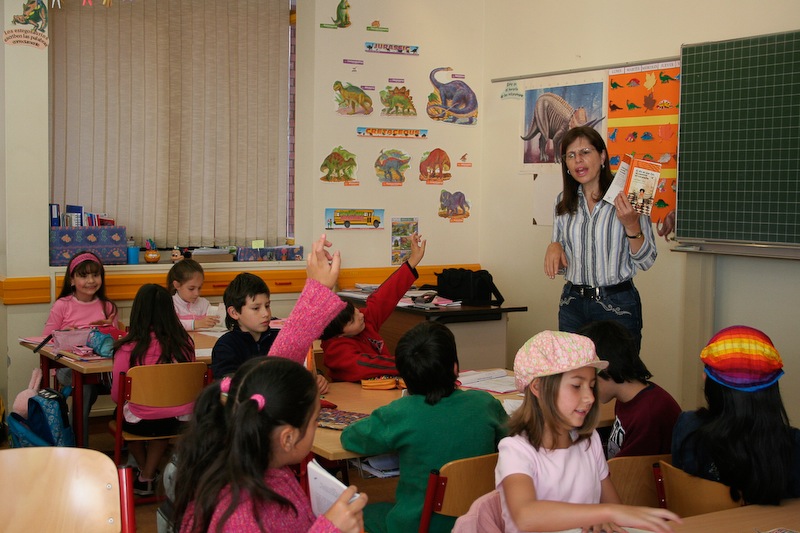 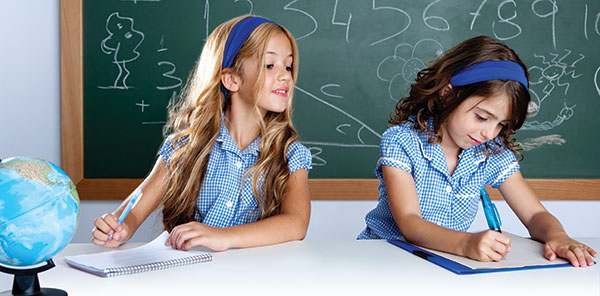 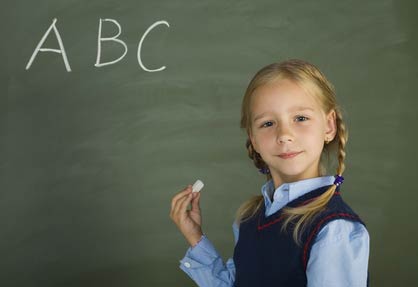 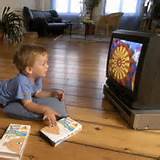 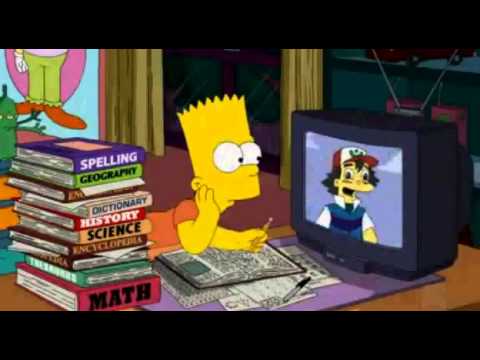 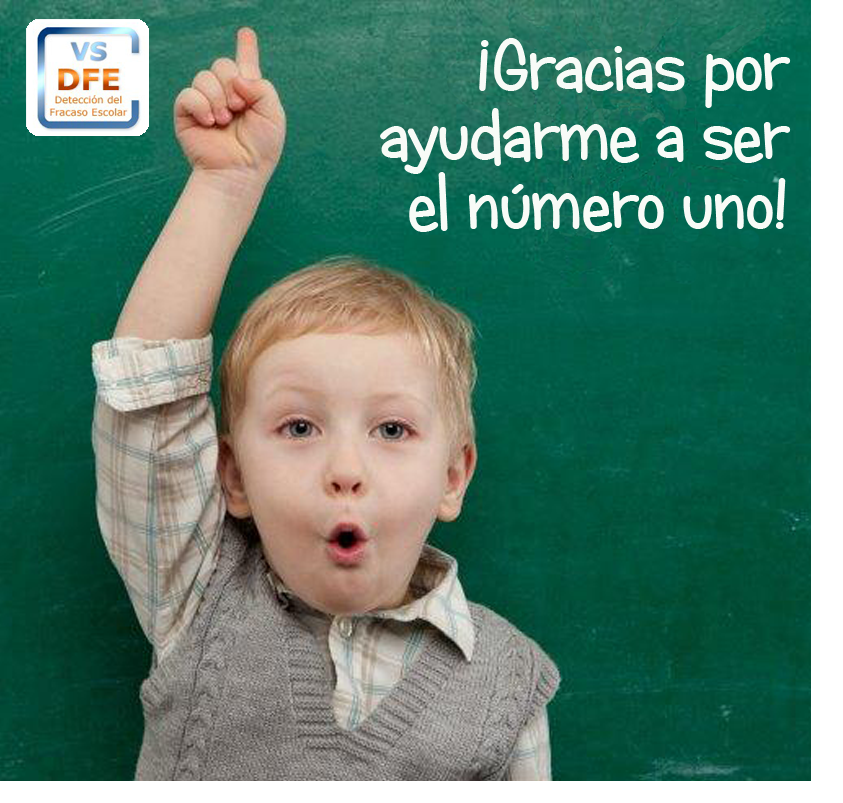